Improving Outcomes for
ALL Children
Comprehensive Needs Assessment
Interview
(Insert Name of School & District)
Insert Name of Principal and Superintendent
Please do not modify template formatting (these slides 
are to serve as the template that will be used to outline 
the root cause analysis and plan of action for the school).
[Speaker Notes: This template has been developed to allow schools to engage in a deep analysis of student performance in the school through the examination of specific
factors that impact outcomes. It will also serve as the tool in which the school can “tell their story” regarding trends that are revealed through this analysis.]
MISSISSIPPI STATE BOARD OF EDUCATION
STRATEGIC PLAN GOALS
4
5
6
3
1
2
All Students Proficient and Showing Growth in All AssessedAreas
Every Student Graduates from High School and is Ready for College and Career
Every Child Has Accessto a High- Quality Early Childhood Program
Every School Has Effective Teachers and Leaders
Every Community Effectively Uses a World-Class Data System to Improve Student Outcomes
EverySchool and District is Rated “C” or Higher
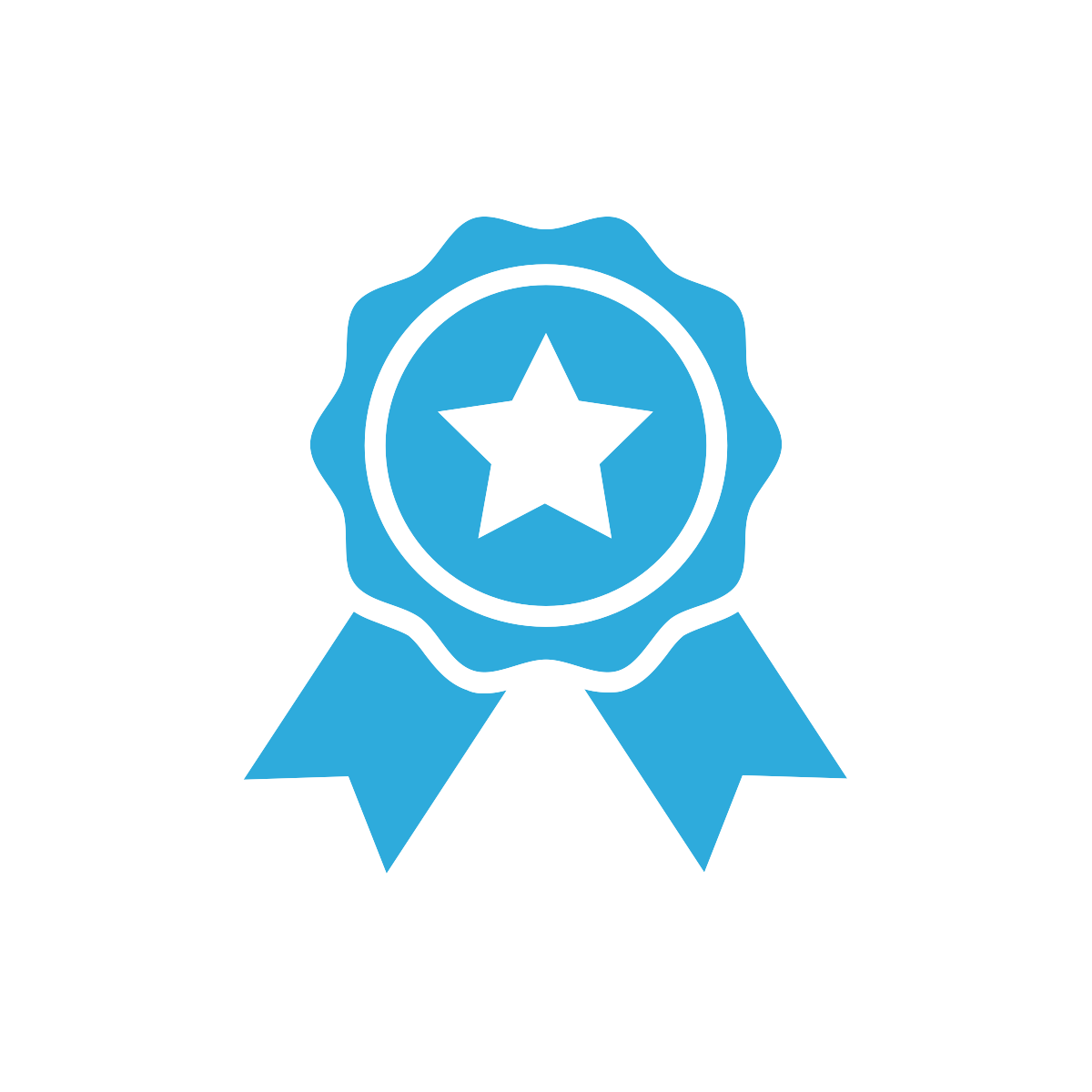 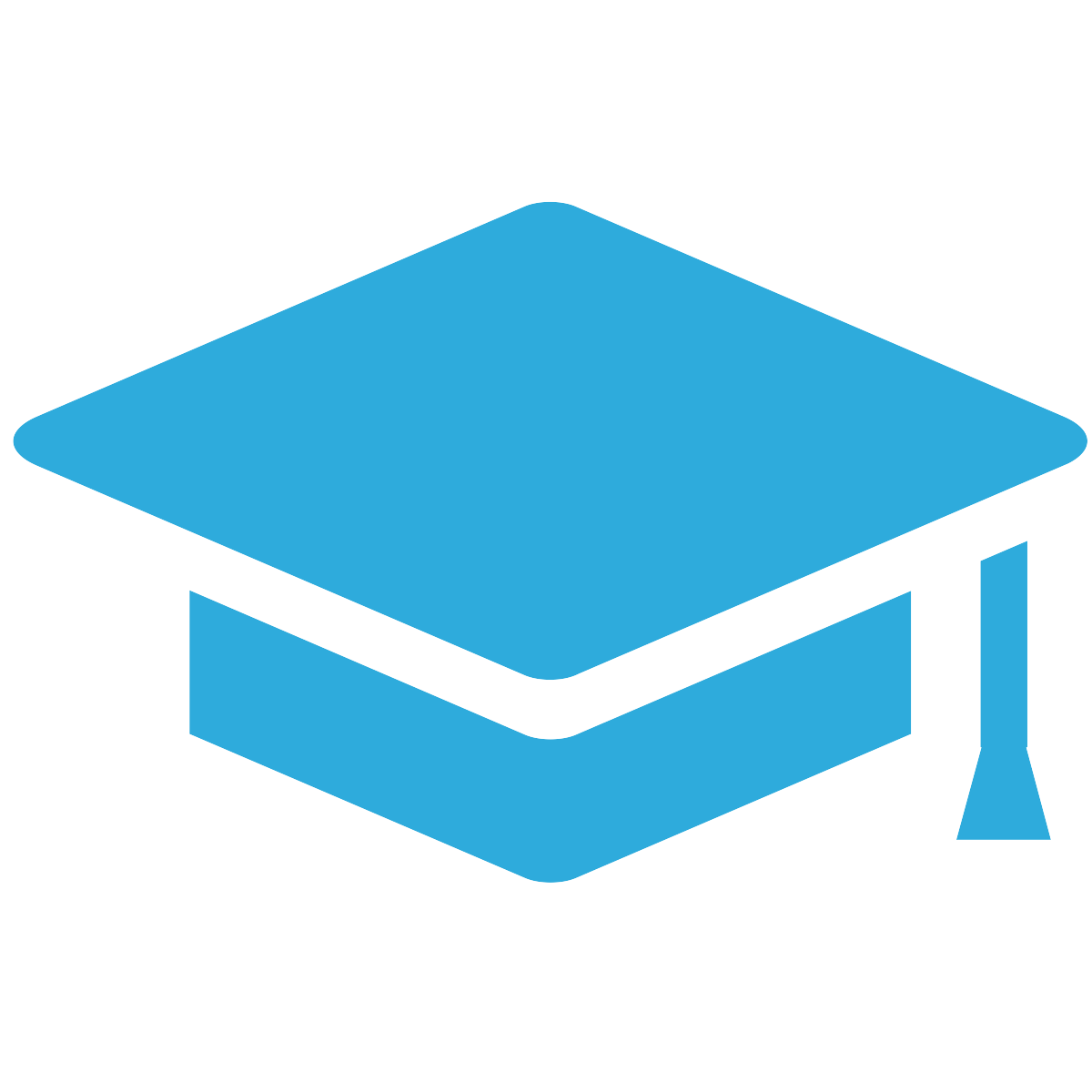 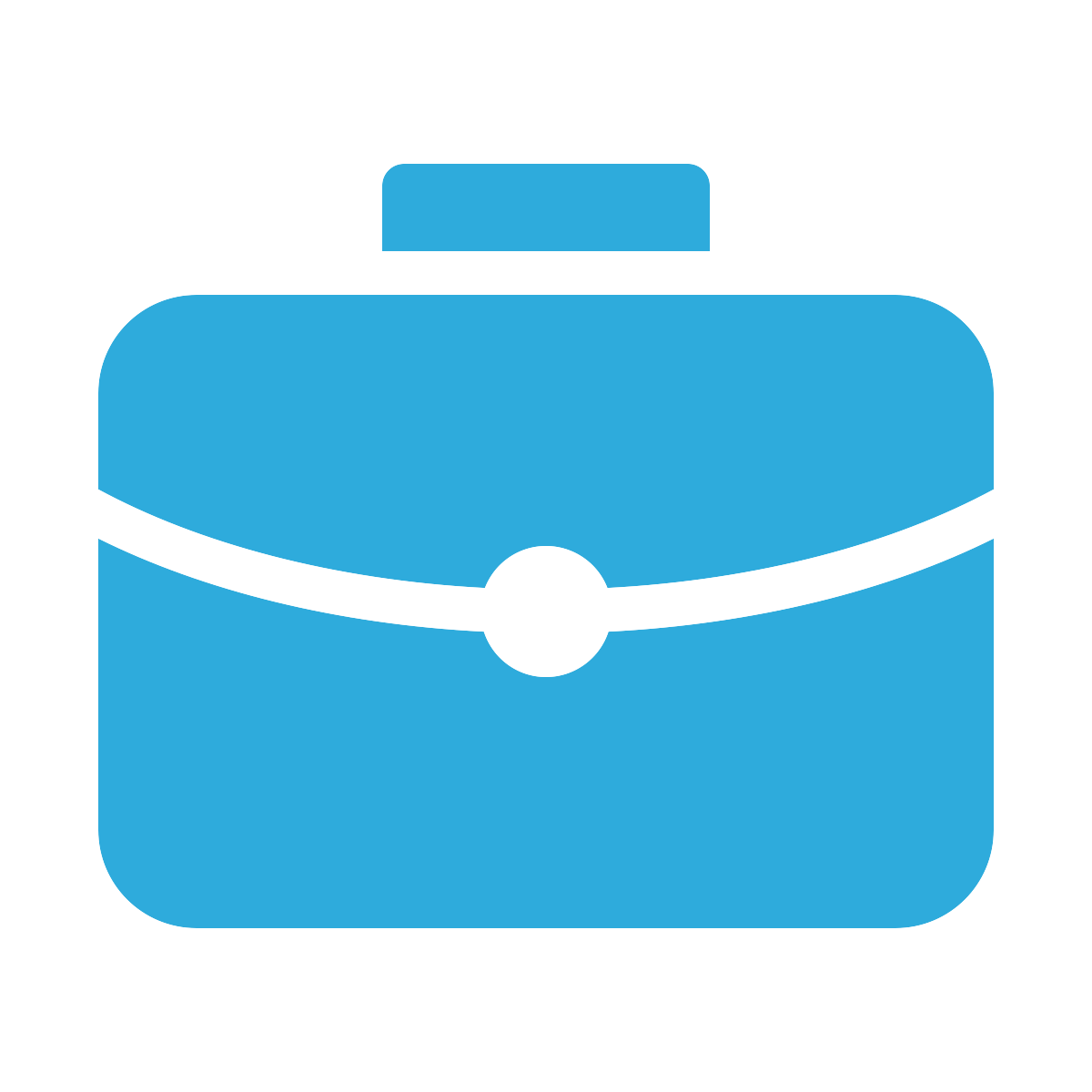 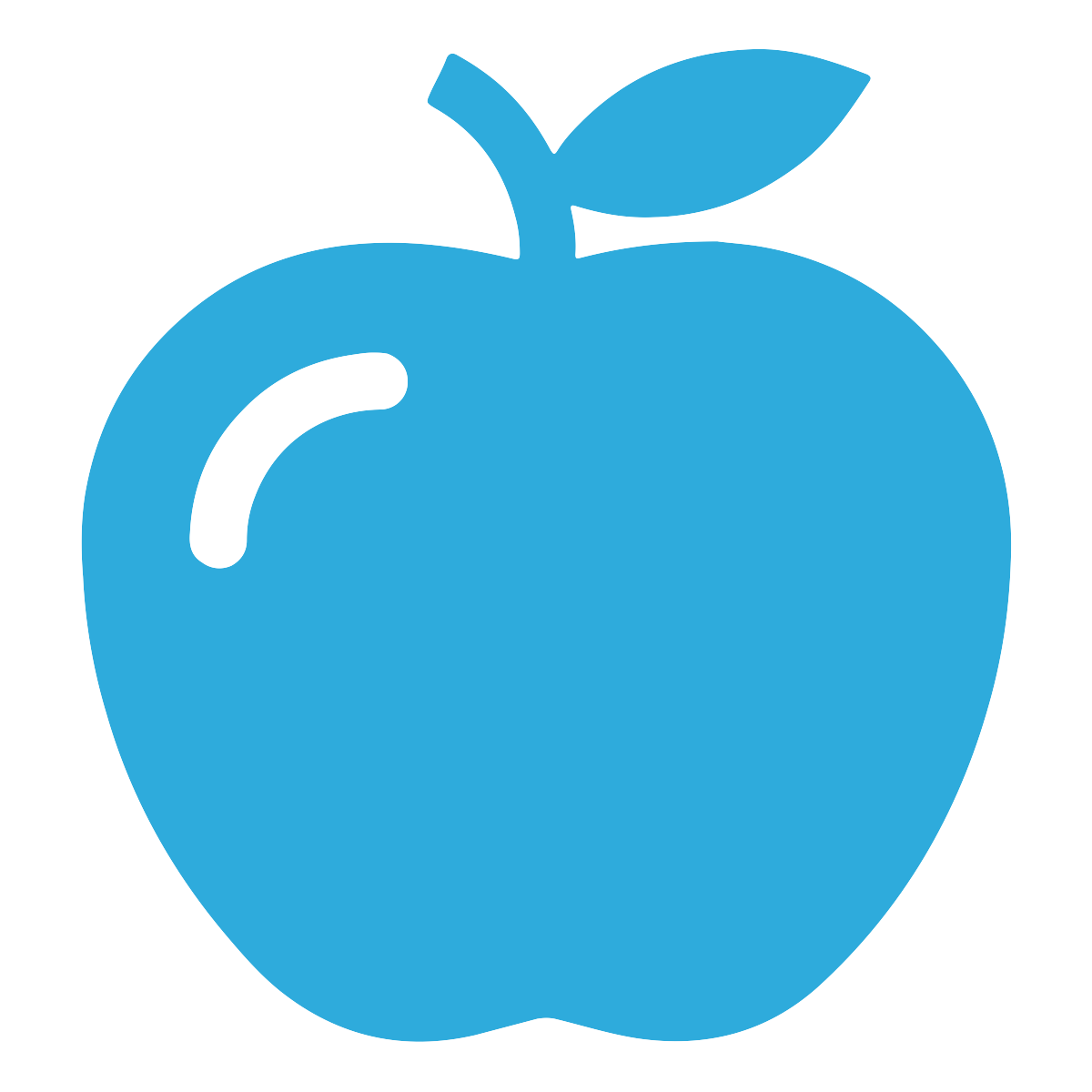 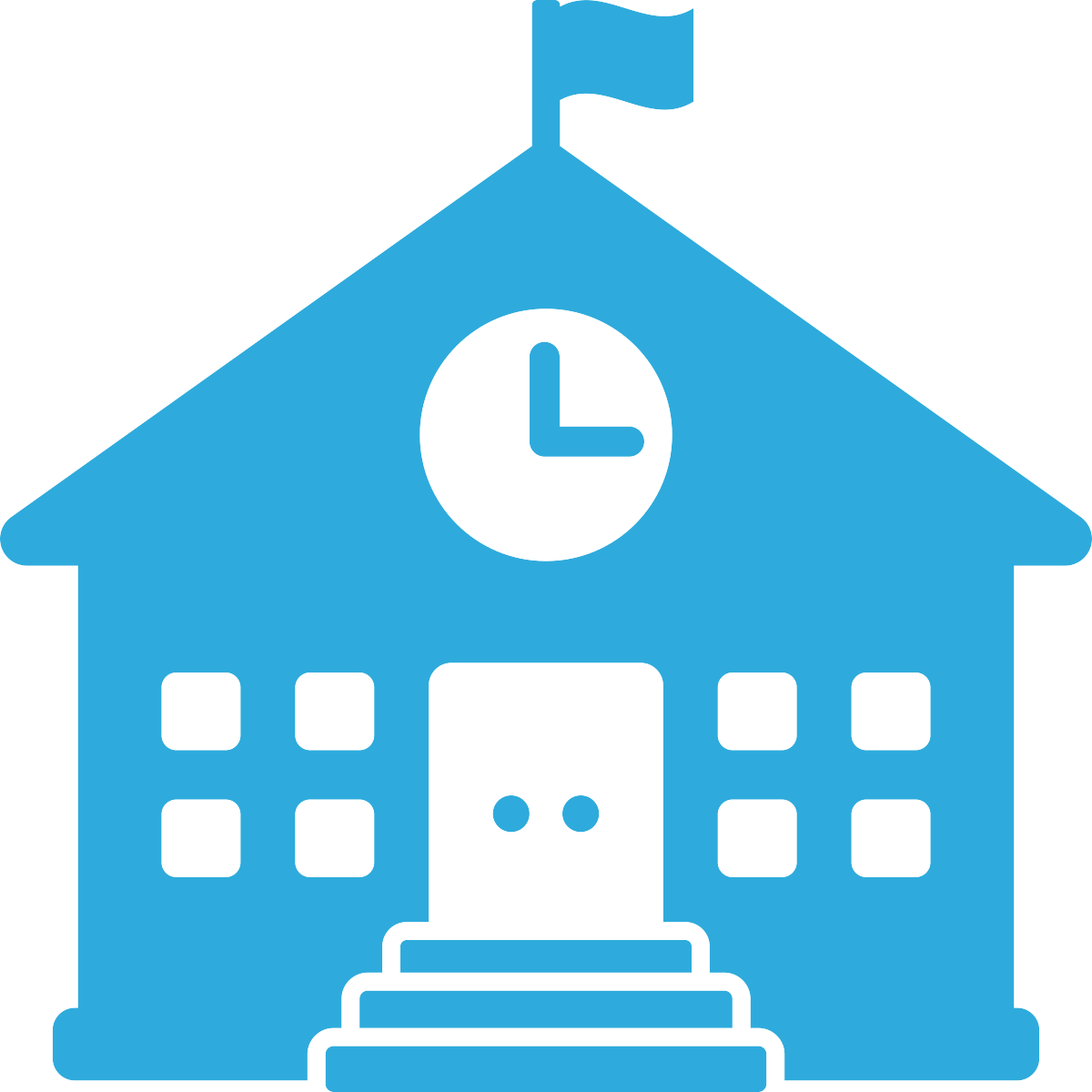 [Speaker Notes: The state goals are provided as part of the presentation template to further contextualize the school’s data.]
Name of District
School’s Vision
School’s Mission
School’s Goals
(1 Slide)
3
[Speaker Notes: Slide Guidance:
This slide will further establish context for the school by allowing the school to provide it’s vision, mission, and goals. Please ensure that the school’s goals are
Specific, Measurable, Attainable, Relevant and Timebound (SMART).

Please consider goals in the context of MS Succeeds Goals for ELA, Math, and Graduation Rate.  Creating ambitious but realistic goals in the context of MS 
Succeeds is important.  ELA and Math Goals for all Subgroups of Students is 70% by 2024-25.  The Graduation Rate goal is 90% by 2024-25.  Are the school’s 
goals determined with this end goal in mind based on current performance trends.]
School Snapshot
(1 Slide)
4
[Speaker Notes: Slide Guidance: 

This slide continues to establish context for the school by allowing the school to provide a data snapshot of the school.  The school will address attendance trends of 
students and teachers. In the table, identify improvements with green text and decreases with red text.]
School Snapshot
Briefly address the school’s strategy/response to address the attendance data trends provided in the chart and the next steps to address Chronic Absenteeism in the school.


Student ADA and Chronic Absenteeism:





Teacher Attendance:
(1 Slide)
5
[Speaker Notes: Slide Guidance: 

This slide continues to establish context for the school by allowing the school to provide a data snapshot of the school.  The school will address attendance trends of 
students and teachers. Provide analysis details that align to the data from the prior slide.]
School Snapshot
(1 Slide)
6
[Speaker Notes: Slide Guidance: 

This slide continues to establish context for the school by allowing the school to provide a data snapshot of the school. In the table, identify improvements with green 
text and decreases with red text. The school will address personnel trends.  The school will address items identified in “AREA” column.  In the row for teacher ratings,
please provide the percent of teachers with a rating of 3 or above.  In the row for Accountability Rating and Score, please provide the school’s rating and
accountability score for each of the years (for example, F – 258).]
School Snapshot
Briefly address the school’s strategy/response to the staffing data trends provided in the chart on the previous slide.

Recruitment





Retention
(1 Slide)
7
[Speaker Notes: Slide Guidance:

This slide continues to establish context for the school by allowing the school to provide a data snapshot of the school.  The school will address personnel trends of 
associated with staffing. Provide analysis details that align to the data from the prior slide.]
School Snapshot (MAAP) Kindergarten – 8th Grade
(1 Slide)
8
[Speaker Notes: Slide Guidance:  If the requested student performance data on this slide does not apply, you may delete this slide.

This slide continues to establish context for the school by allowing the school to provide a data snapshot of the school’s student performance data from MAAP. In the 
table, identify improvements with green text and decreases with red text. For any area that does not apply you may place “N/A” in the space. 
Please provide overall proficiency for the school.]
School Snapshot (MAAP)
(1 Slide)
9
[Speaker Notes: Slide Guidance:  If the requested student performance data on this slide does not apply, you may delete this slide.

This slide continues to establish context for the school by allowing the school to provide a data snapshot of the school’s student performance data from MAAP. In the 
table, identify improvements with green text and decreases with red text. For any area that does not apply you may place “N/A” in the space.  
Please provide overall proficiency for the school.]
Graduation Rate vs. Proficiency
After a review of proficiency rates and graduation rate for the school, please address the correlation between the two for your school.
10
[Speaker Notes: Slide Guidance:

Please address the correlation between student proficiency performance and graduation rates for the school.]
Summary of Evidence-based Strategy Implementation
Briefly address the evidence-base and research behind the specific strategies that were used in the prior 3 years to address identified needs and the results.






 

Briefly address the next steps based on the data analysis.
(2 Slides)
11
[Speaker Notes: Slide Guidance:

This slide allows the school to briefly address evidence-based interventions that have been implemented at the school.  The school will provide details on the 
outcomes from implemented strategies aimed at improving student performance.  The school will also address its effort to ensure that all learners’ needs are 
addressed.  “Equitable practices” refers to the school ensuring that students are receiving “what they need” to have access to rigorous instruction based on MS CCRS 
with the appropriate supports in place for them.

As schools respond to the information in this slide, please note many strategies are supported with supplemental federal dollars.  A good place to start may be school 
wide Title I and School Improvement plans (if the school is a Title I school).

Considerations for reviewing the impact of previous interventions: 

What strategies have you previously employed? 
Has one or more strategies been used in each of the prior 3 years?
How did you track the success of these strategies? 
What were the strengths and weaknesses of previous interventions? 
To what extent have specific programs, interventions, and services improved outcomes?]
Data Analysis Key Finding: STRENGTHS
Describe the top strengths in your School/District that were uncovered through deep examination of the following areas: (Please Bullet)
Use of Instructional Resources/Materials (Curriculums Used Across the System for Literacy, Math, Science and History)
Student Performance (Academic Achievement, Acceleration, CCR, Grad Rate, etc.) and closing gaps based on disaggregation of student achievement data.
Multi-tiered System of Support Implementation (Quality Tier I Instruction, Early Warning Indicators addressing attendance, behavior and course performance, and Interventions)
Fiscal and Human Resources
(4 Slides)
12
[Speaker Notes: Slide Guidance:

This slide allows the school to briefly identify the top strengths that have been identified through the school’s analysis of the data represented in this presentation in 4 
areas: 1) use of instructional resources/materials, 2) student performance, 3) student supports, and 4) fiscal and human resources. 
Each topic may be addressed on a slide for a total of 4 slides being used to address strengths.]
Data Analysis Key Finding: GAPS
Describe the most critical gaps identified by your school that were uncovered through deep examination of the following areas: (Please Bullet)

Use of Instructional Resources/Materials (Curriculums Used Across the System for Literacy, Math, Science and History)
Student Performance (Academic Achievement, Acceleration, CCR, Grad Rate, etc.) and closing gaps based on disaggregation of student achievement data.
Multi-tiered System of Support Implementation (Quality Tier I Instruction, Early Warning Indicators addressing attendance, behavior and course performance, and Interventions)
Fiscal and Human Resources
(4 Slides)
13
[Speaker Notes: Slide Guidance:

This slide allows the school to briefly identify the most critical gaps that have been identified through the school’s analysis of the data represented in this 
presentation in 4 areas: 1) use of instructional resources/materials, 2) student performance, 3) student supports, and 4) fiscal and human resources. 
Each topic may be addressed on a slide for a total of 4 slides being used to address strengths.]
Summary of 1st Quarter Benchmark/Interim Performance
Identify the Interim/Benchmark Assessment being utilized.
(1 Slide)
14
[Speaker Notes: Slide Guidance:

This slide allows the school to provide current data based on the interim assessments being administered to support progress monitoring of student performance. If a 
baseline assessment was administered at the beginning of the year, please include that data, if not, only address 19-20 current interim assessment performance.]
Summary of Key Findings
Describe how the findings from this analysis will inform the school's actions in the provision of equitable access to a quality instructional program for ALL student sub-groups in your school (effective teachers, instructional practices, professional learning, and the utilization of supplemental funding).

Describe how the district is addressing the academic outcomes of the lowest performing subgroups in the school.
(1 Slide)
15
[Speaker Notes: Slide Guidance:

This slide allows the school to provide current analysis of findings based on 2019 MAAP and 1st quarter interim assessment performance.  The school will further 
address how the analysis informs the actionable strategies that are/will be implemented to ensure “equitable access” to a quality instructional program for all 
students.  Please be sure to address how the district is addressing academic outcomes of the lowest performing subgroups in the school.]
Action Plan for Improving Student Outcomes
Address specific next steps based on the data analysis in the table provided.
(Please address a minimum of 1 strategy per domain)
(2 Slides)
16
[Speaker Notes: Slide Guidance:

This slide allows the school to develop their plan of action based on the root cause analysis.  The school will address a minimum of 1 Priority Strategy per domain.
Based on the analysis (What will you do? What do you expect to happen? Who’s responsible (position, not specific individual)?  What are potential next steps? and 
When will it be accomplished?)  This is an abbreviated version of the actual action plan that will be completed and approved by the local school board.  A template 
will be provided for the official plan.]
Resource Analysis: Budget
Complete the table below.
(1 Slide)
17
[Speaker Notes: Slide Guidance:

This slide allows the school to examine fiscal resources supporting implementation of the action plan based on the comprehensive needs assessment.  The 
information in this slide should demonstrate alignment to the plan of action in the prior slide. How is the school using remaining FY19 and 2019-20 funds to support 
priority goals identified through this analysis?]
Resource Analysis: District Supports
Does the school currently have external providers that support the instructional practices of the school? If yes, identify those providers, their scope of work, the frequency of services, the number of years used between 2016-17 and 2019-20, and the process used to measure provider efficacy (Complete the Chart Below)
(1 Slide)
18
[Speaker Notes: Slide Guidance:  If the school did not utilize external providers, please type N/A.

This slide allows the school to continue the examination of fiscal resources to provide supports as it pertains to the use of external providers to support gaps identified 
through this analysis.  Please address the focus for the external provider and the expected outcomes as identified in the board approved contract for service.  The 
school will address the information requested in the table provided on this slide.  Given the investment in these supports, briefly describe the return on investment in 
terms of improved student performance.]
Resource Analysis: District Supports
Does the district currently have partnerships with regional educational service agencies (i.e. RESA) or other educational service groups? If yes, identify those providers, their scope of work, the frequency of services, the number of years used between 2016-17 and 2019-20, and the process used to measure provider efficacy. (Complete the Chart Below)
(1 Slide)
19
[Speaker Notes: Slide Guidance:  If the school did not utilize regional educational service agencies or other educational service groups, please type N/A.

This slide allows the school to continue the examination of fiscal resources to provide supports as it pertains to the use of regional educational service agencies to 
support gaps identified through this analysis.  Please address the focus for the provider and the expected outcomes as identified in the board approved 
contract for service.  The school will address the information requested in the table provided on this slide.  Given the investment in these supports, briefly describe the 
return on investment in terms of improved student performance.]
Resource Analysis: District Supports
Briefly describe the return on investment in terms of improved student performance based on the analysis of external provider and regional educational service agency supports provided to the school.
(1 Slide)
20
[Speaker Notes: Slide Guidance:  If the school did not utilize external providers, regional educational service agencies or other educational service groups, please do not respond to 
this slide.

This slide allows the school to respond to the district’s use of fiscal resources to support external providers, regional services agencies by addressing the student 
performance outcomes and return on investment.]
Resource Analysis: District Supports
Briefly describe the type of support the district will provide to the school to improve performance outcomes during the 2019-20 school year?
(1 Slide)
21
[Speaker Notes: Slide Guidance

This slide allows the team to respond to the support from the district for this school based on the root cause analysis conducted during this process/review of data/identification of gaps and strengths, planned actions/use of resources  Briefly address how are the supports that will be provided for this school differ from supports provided for other schools to ensure fidelity of implementation of the school’s board approved action plan?]
Planning for Long-Term Sustainability
What are your strategies to sustain improvement efforts created through your plan?
Which MDE Resources have you utilized to support your work?
Which MDE Resources did you find the most helpful and impactful?
What is the most feasible and effective way that the MDE can support you with the gaps identified through this root cause analysis?
(1 Slide)
22
[Speaker Notes: Slide Guidance

This slide allows the team to respond to its plan for sustainability of improved outcomes.  Two slides may be used to briefly describe how improvement efforts will be sustained, the use and impact of MDE resources, and how the MDE may feasibly and effectively support the school with its efforts to improve.]
Questions from State Team
(List the name and title of each school and district team member who is present  at the interview so that clarifying questions may be directed to specific individuals)
23
[Speaker Notes: Slide Guidance

This slide allows the team to be identified.  The name and title of each team member present at the interview will be provided on this slide.]